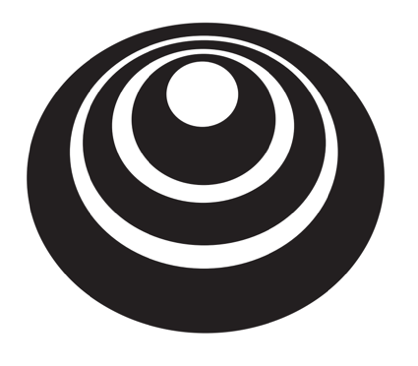 Learning from multiple tasks
Transfer learning
deeplearning.ai
Transfer learning
x
x
When transfer learning makes sense
Task A and B have the same input x.
You have a lot more data for Task A than Task B.
Low level features from A could be helpful for learning B.